2018 Farm Bill Overview
Andrea Vaubel, Deputy Commissioner
January 17th, 2019
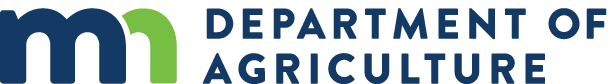 Farm Bill Overview
The 2018 Farm Bill is a 529 page piece of legislation made up of 12 titles covering topics ranging from the farm safety net to nutrition to forestry
The Farm Bill is up for reauthorization about every five years
President Trump signed the 2018 Farm Bill into law on December 20, 2018
The bill is expected to cost about $867 billion over 10 years
Nutrition programs make up about 80% Farm Bill funding
[Speaker Notes: Farm Bill Titles: Commodities, Conservation, Trade, Nutrition, Credit, Rural Development, Research/Extension, Forestry, Energy, Horticulture, Crop Insurance, and Miscellaneous 
Overall, most farm and nutrition groups are happy with the bill.]
Important Farm Bill Provisions for Minnesota
Farm Safety Net
Dairy
Hemp
Rural Mental Health
Animal Health
Organic Agriculture
Farm Safety Net
The Farm Bill protects crop insurance—a major priority for farmers
The bill reauthorizes and strengthens Agriculture Risk Coverage (ARC) and Price Loss Coverage (PLC) 
Farmers will be able to switch between ARC and PLC
Farmers can update yields if they faced drought during the previous yield update
Reference prices will be able to adjust to improved market conditions
ARC will use Risk Management Agency data to minimize disparities between counties
[Speaker Notes: The bill continues to provide tools that allow farms to manage and mitigate risk while allowing increased flexibility in choosing between programs. 

ARC –  protects producers against revenue shortfall – two options: The ARC-CO (county coverage) offers protection based on county average yields, and individual coverage (ARC-IC) which bases protection on an individual farm’s yields.
PLC – protects producers against price declines. PLC program payments are issued when the effective price of a covered commodity is less than the respective reference price for that commodity. The effective price equals the higher of the market year average price (MYA) or the national average loan rate for the covered commodity.]
Hemp
The Farm Bill defines hemp as any part of the plant, including seeds, derivatives, extracts, and cannabinoids with a THC concentration below 0.3%
Hemp is permanently removed from the Controlled Substances Act
States must submit a plan to USDA and can impose internal restrictions -cannot interfere with interstate commerce
Hemp will qualify for crop insurance and other federal grant programs
[Speaker Notes: 2019 – proceeding with pilot program for now but will work with USDA for 2020 growing season
Must submit state plans to USDA, they must include things like:
	- maintain locations of where the hemp is produced
	- testing procedures
	- disposal procedures if product is in violation
	- inspection procedures
It also outlines the types of violations and the state must have a corrective action plan]
Rural Mental Health
The Farm and Ranch Stress Assistance Network is reauthorized 
Expands eligible entities to include state departments of agriculture, cooperative extension, nonprofits, or other entities deemed eligible, OR any combination of 2 or more
The program can be used to initiate, expand, or sustain programs with helplines, websites, support groups, outreach services, home delivery of assistance, and training for farmers and those who may assist farmers.
Authorized for up to $10 million per year for the next five years
[Speaker Notes: MDA has been out in front with our mental health efforts through the farm and rural help line. The farm bill will advance these efforts nationwide with $10 million a year going towards programs to assist farmers in crisis. 

Important note is that the Farm Bill does not provide funding but does authorize it – many groups will be advocating to secure the $10million through the ag appropriations bill.]
Animal Health
The Farm Bill creates the National Animal Disease Preparedness and Response Program. The program will focus on: 
Analysis and surveillance
Outreach and education
Biosecurity
Training
Technology
The Farm Bill creates a National Animal Vaccine Bank
The bank will maintain sufficient quantities of vaccine to allow for rapid response
Foot and Mouth Disease vaccine will be the initial priority
[Speaker Notes: Minnesota is the number one turkey producer in the country and the 2015 Highly Pathogenic Avian Flu outbreak was the largest and costliest animal disease response in U.S. history. According to the USDA, the outbreak cost taxpayers $1 billion in indemnity, response, and cleanup costs.
A proactive, multi-faceted animal disease program is needed to safeguard animal agriculture and prevent catastrophic events that could threaten our nation’s food security, trade partnerships, and economic stability. The bill includes a new National Animal Disease Preparedness and Response Program and a vaccine bank. It also provides mandatory funding to state departments of agriculture for prevention and response efforts.]
Organic Agriculture
The Farm Bill increases funding for the National Organic Program and the Organic Agriculture Research and Extension Initiative 

Crop insurance agents will be required to include organic farming practices in their continuing education

The bill provides resources for combatting fraudulent imports of organic products to the United States

There will be a working group established with members from the USDA and the Department of Homeland Security to:

Identify imports of organically produced agricultural products
Verify authenticity of the products
Verify that products meet the requirements of organic products
Collect data on imports
Request feedback from stakeholders
[Speaker Notes: As background, organic-focused agriculture groups are generally happy with how organics fared in the bill. Groups like the Organic Trade Association, the Environmental Working Group, and the National Sustainable Agriculture Coalition are generally happy with where things stand. National Farmers Union welcomed the focus on “diverse market opportunities.”
MN has 738 certified organic farms and 230 certified organic food processors and businesses
210, 752 acres – added 80,750 in the past 2 years
Total farms: over 73k
25.9 million acres]
Thank you!
Andrea Vaubel
Andrea.Vaubel@state.mn.us
651-201-6180